Compensation Service
February 2017
Effective Dates – Dependency Refresher Training
Lesson Objectives
Upon completion of this lesson and given all available resources to include the Knowledge Management Portal, the student will be able to:
define terms associated with effective and payment dates
apply regulations concerning effective and payment dates for establishing dependents
understand the effect of the Sharp v. Shinseki decision
apply regulations concerning effective and payment dates for removing dependents from a Veteran’s award
2
2
References
38 CFR 3.1, Definitions
38 CFR 3.114, Change of law or Department of Veterans Affairs issue
38 CFR 3.31, Commencement of the period of payment
38 CFR 3.400, Effective Dates: General
38 CFR 3.401, Effective Dates: Veterans
M21-1, Part III, Subpart iii, 5.L, Adjusting Awards for Dependents
M21-1, Part III, Subpart iii, 6.B, Awards and Adjustments Based Upon School Attendance
M21-1, Part III, Subpart iii, 6.C, Department of Veterans Affairs (VA) Education Benefits Under 38 U.S.C. Chapter 35
3
3
Definitions
Understanding the definition of the following terms is vital to being able to determine the correct effective date:
Date of Receipt 
Date of Claim
Date Entitlement Arose
Effective Date
Payment Date
Informal Claims
4
4
Date of Receipt
Date of Receipt is the earliest date the claim was received by any Department of Veterans Affairs facility.
Centralized Mail Facility
VA Regional Office
Pension Management Center
VA Medical Center or Outpatient Clinic
5
5
Date of Claim
Date of Claim is usually the same as the Date of Receipt.

Exception:
For pre-discharge claims, the date of receipt will be prior to discharge, however the claim will have a date of claim that is one day after the Veteran’s discharge from active duty.
6
6
Date Entitlement Arose
The date entitlement arose is the earliest date on which it is factually ascertainable that entitlement to VA benefits arose.

Example:
A claim filed within one year of the Veteran’s release from active duty.
7
7
Effective Date of Entitlement
The effective date of entitlement is the specific date, selected in accordance with regulations, upon which benefit entitlement is deemed to have commenced, changed, or terminated. 
date of receipt, or
date entitlement arose
8
8
Effective Date of Payment
The effective date of payment is the date on which the VA will pay the Veteran. This is generally the first day of the month following the effective date.

**Exceptions may occur** 

Exception: 
If the Veteran returns to active duty and then is subsequently discharged, the effective date of payment for the resumption of service connection is the day after the Veteran’s release from active duty.
9
9
Entitlement Date vs Payment Date
Effective Date of Entitlement:
The date of the marriage is December 15, 2015. VA received the Veteran’s claim to add his spouse to his award on November 12, 2016. There is no evidence to allow for an earlier effective date. The effective date of entitlement is the date of the marriage, December 15, 2015.

Effective Date of Payment:
The date of the corresponding increase in the Veteran’s compensation is January 01, 2016.
10
Informal Claims
An informal claim is any communication or action that shows intent to apply for benefits.
Before March 24, 2015
Informal claims can be accepted
On or after March 24, 2015
Informal claims cannot be accepted
A prescribed form is required.
11
11
Who Determines Effective Dates
For entitlement to service-connection, evaluations of disabilities, and other issues that require a rating decision
RVSR
DRO
For adding and removing dependents, drill pay adjustments, and other issues decided administratively by authorization activity
VSR
12
Entitlement Date: Dependency (Add)
If the Veteran responds to our request for information within one year of our request, grant entitlement effective the later of the following dates:
effective date of the evaluation awarded in the rating decision referenced in our decision notice, or
the date shown in the table below.
13
Event Dates – School Child
When processing a claim involving a school child, the effective date of entitlement can also be affected by other factors:
Was the child in school on his/her 18th birthday?
Did the child attend school continuously?
Did the child turn 18 during a school holiday? 
When did the child start attending school?
14
14
Sharp v. Shinseki
The Sharp v Shinseki decision allows VA to use evidence that is already of record to grant entitlement to additional benefits for dependents when processing any rating decision that assigns a combined disability evaluation of at least 30%. 

When determining whether entitlement to the additional benefits exists, VSRs may rely on evidence that is less than eight years old as of the day they reviews the claims folder.
15
Sharp v. Shinseki
In addition to allowing VA to establish entitlement to additional benefits for dependents based on older information, the court decision also requires VA to notify the Veteran of potential entitlement to additional benefits for dependents every time VA makes a decision that assigns a combined disability evaluation of at least 30%.
16
Time Limits for Evidence Submission
The Veteran has one year from the date VA notified the Veteran of his/her eligibility for additional benefits for dependents to submit a claim.
the claim is received within one year
VA can grant entitlement as early as the effective date of the combined disability evaluation reference in our letter
the claim is received after one year
VA can grant entitlement no earlier than the date of claim
17
Effective Date: Dependency (Remove)
In most scenarios in which a dependent must be removed from a Veteran’s award, the end-of-month rule applies. This means that the effective date for removal of a dependent is the last day of the month in which the event that resulted in loss of the dependent occurred.  
spouse 
divorce
a voided or annulled marriage
death
children 
marriage
adoption*
death
discontinuance of school attendance
18
Effective Date: Dependency (Remove)
The end-of-month rule does not apply to all situations in which the removal of a dependent from a Veteran’s award is required. 

Examples (not all inclusive): 
the Veteran’s child turns 18
the Veteran’s child turns 23
the Veteran’s child begins receiving DEA benefits
the Veteran’s stepchild is no longer a member of the Veteran’s household
19
Questions
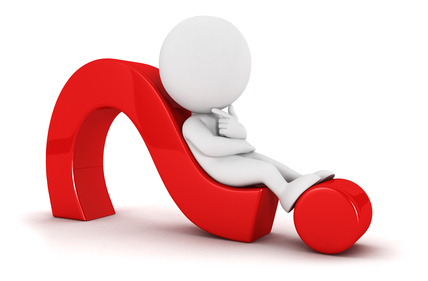 20